The issue of individuals using privately owned vehicles to commute to work (in the interior) has always been a concern to the company due to a spate of horrific Road Traffic Accidents (RTAs) associated with unauthorized private journeys over the years. However, with all great efforts to discourage the use of private vehicles in the interior through many campaigns, the practice persists; involving a rollover historical incident occurred in previous years because of an unauthorized private journey.
Realized Benefits:
Zero and free private commuting in GB in PDO staff and aiming to reach free privately owned vehicles with the contractors as well. 
A recent outcome survey of private vehicles in (GB & RHIP) alarming numbers as showed in previous graphs. This indicates that we in GB & RHIP have improved a lot and enhance awareness of avoidance utilization an unauthorized private journey with consequences.
Realized Value
Business Case
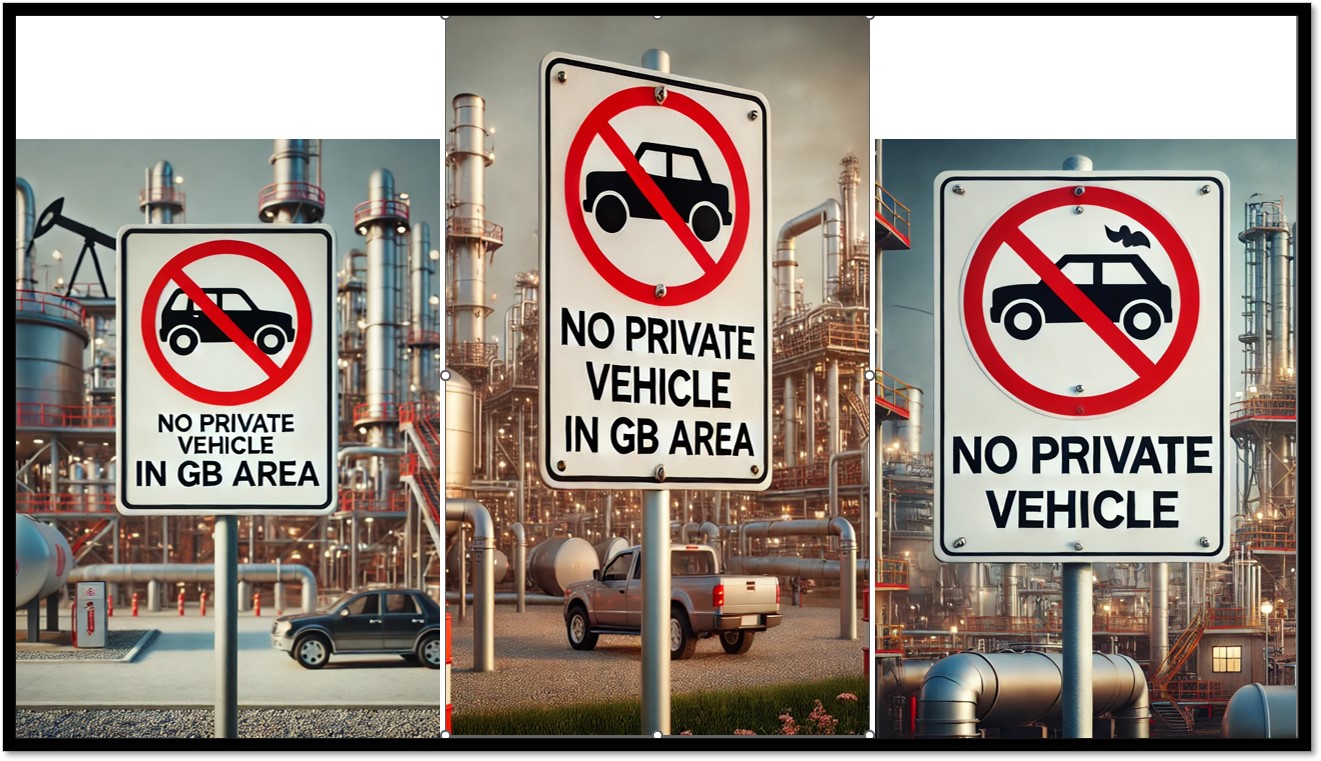 We have started with a survey conducted begging of March 2024 in Q1 and recent outcome survey of private vehicles in (GB & RHIP) alarming numbers as showed by below graph. This indicates that we in GB & RHIP have improved a lot and enhance awareness of avoidance utilization an unauthorized private journey with consequences that has been clear with all great efforts done by RHIP and GB HSE Team, GB & RHIP management and RSST Team.
Summarizing what are we doing about Private Commuting differently in GB &RHIP to be sustained,
Build Journey of No Privately owned vehicles GB area
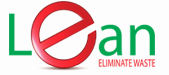 Recognized and rewarded the top 11 drivers in GB with gifts and certificates for their great behavior
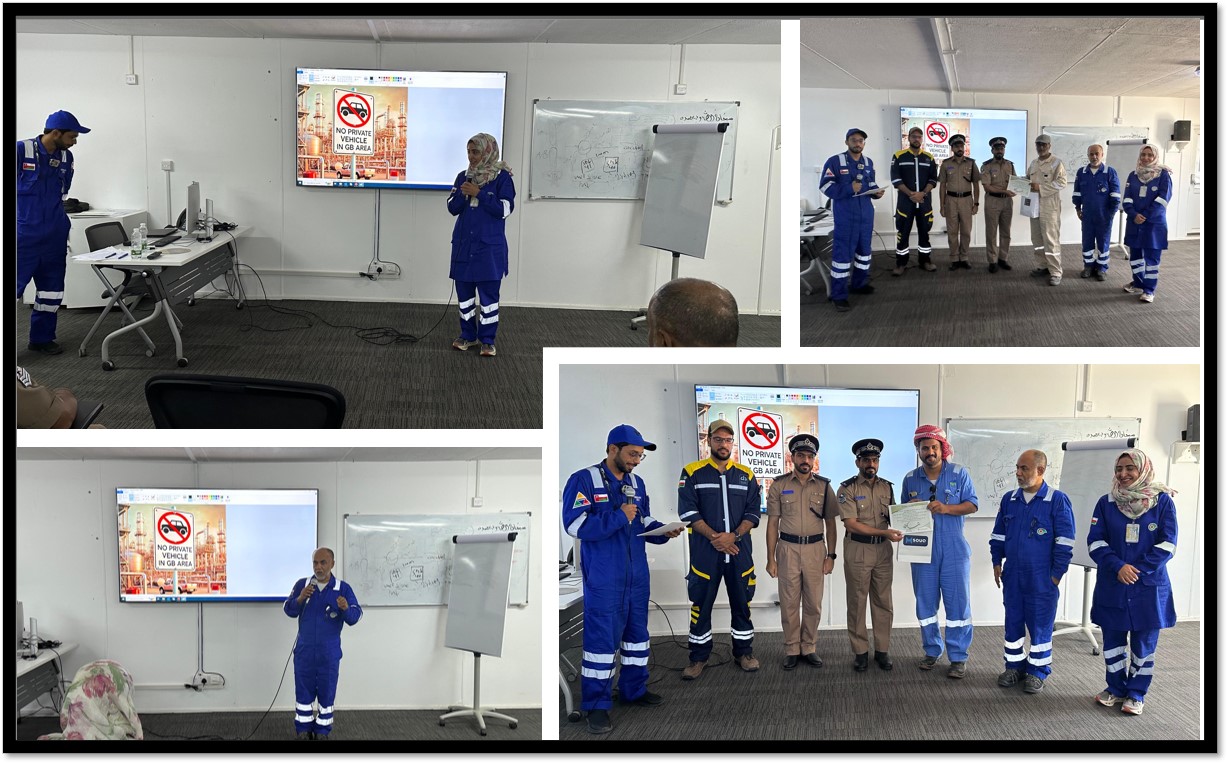 An awareness session from ROP on road safety
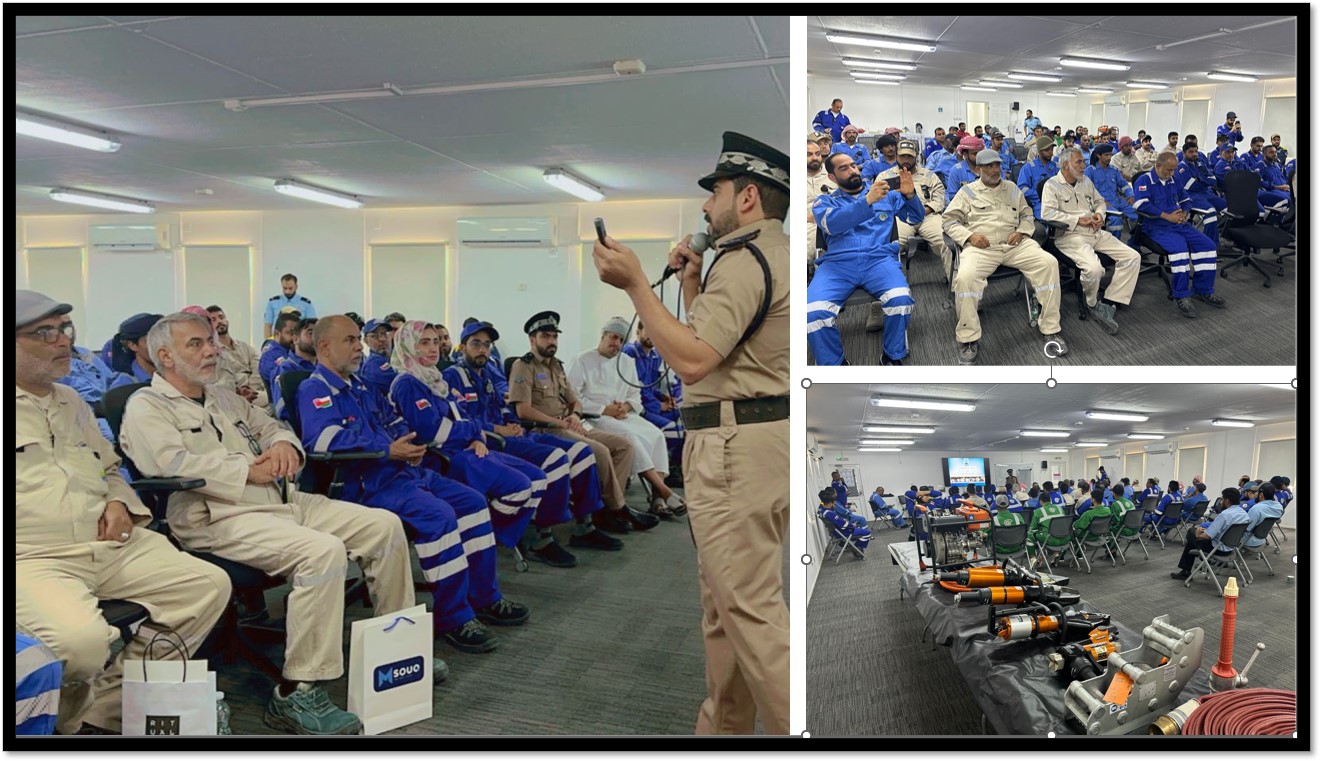 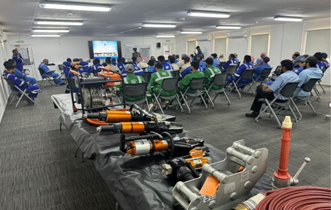 GB & RHIP team
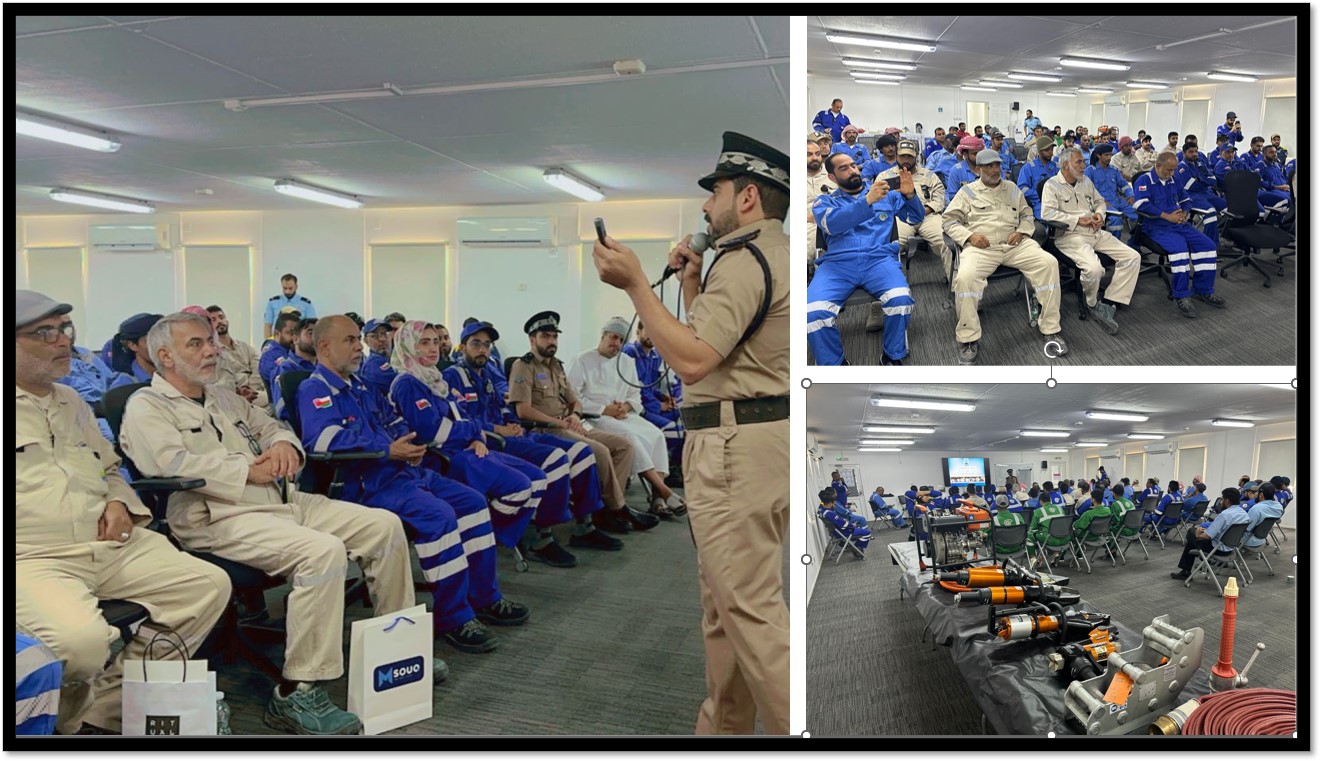 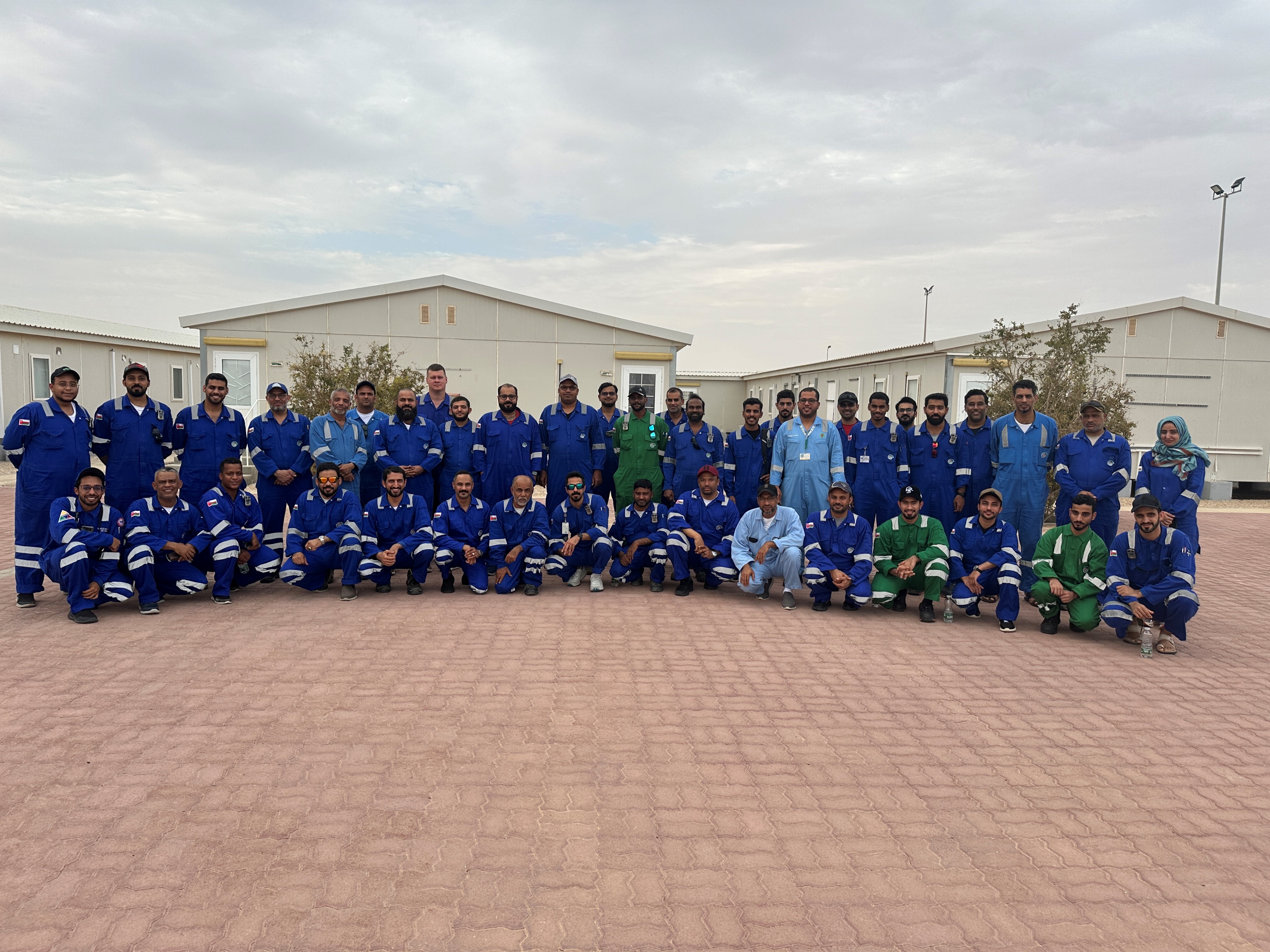 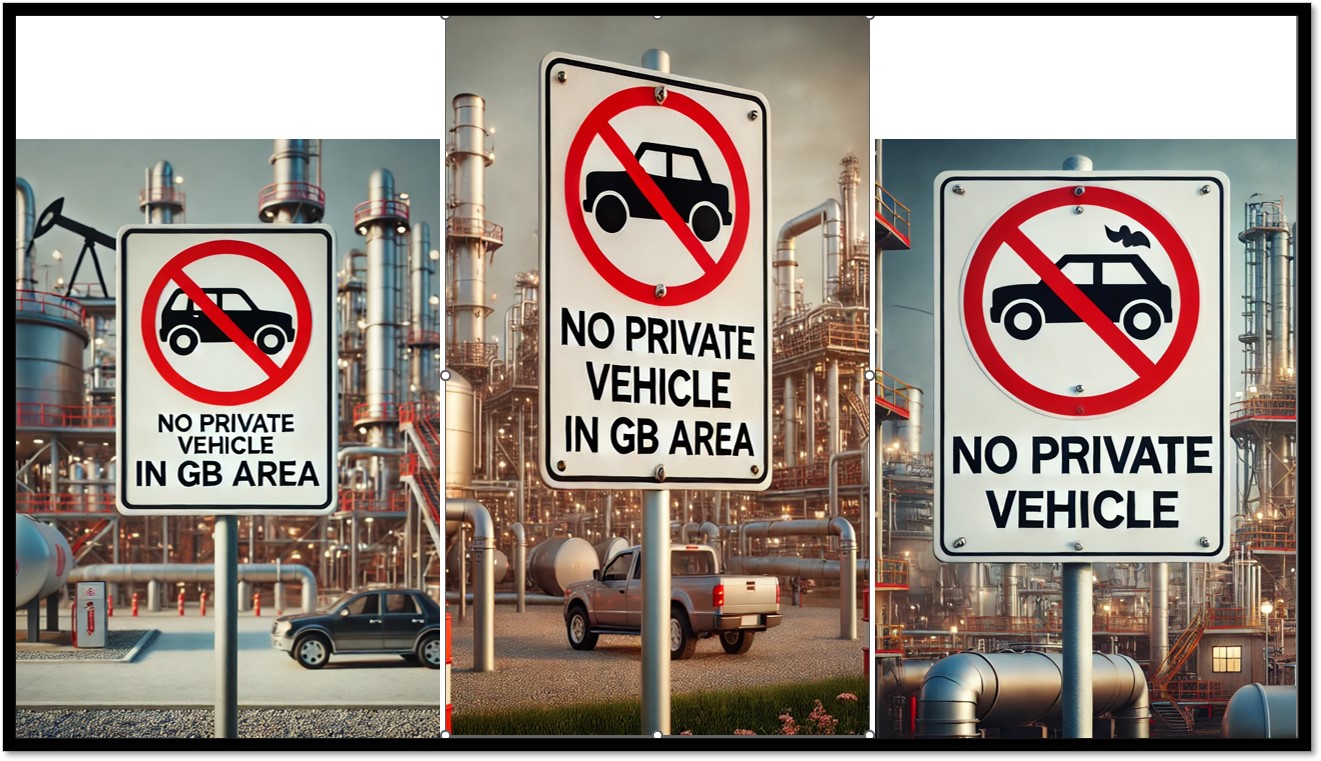